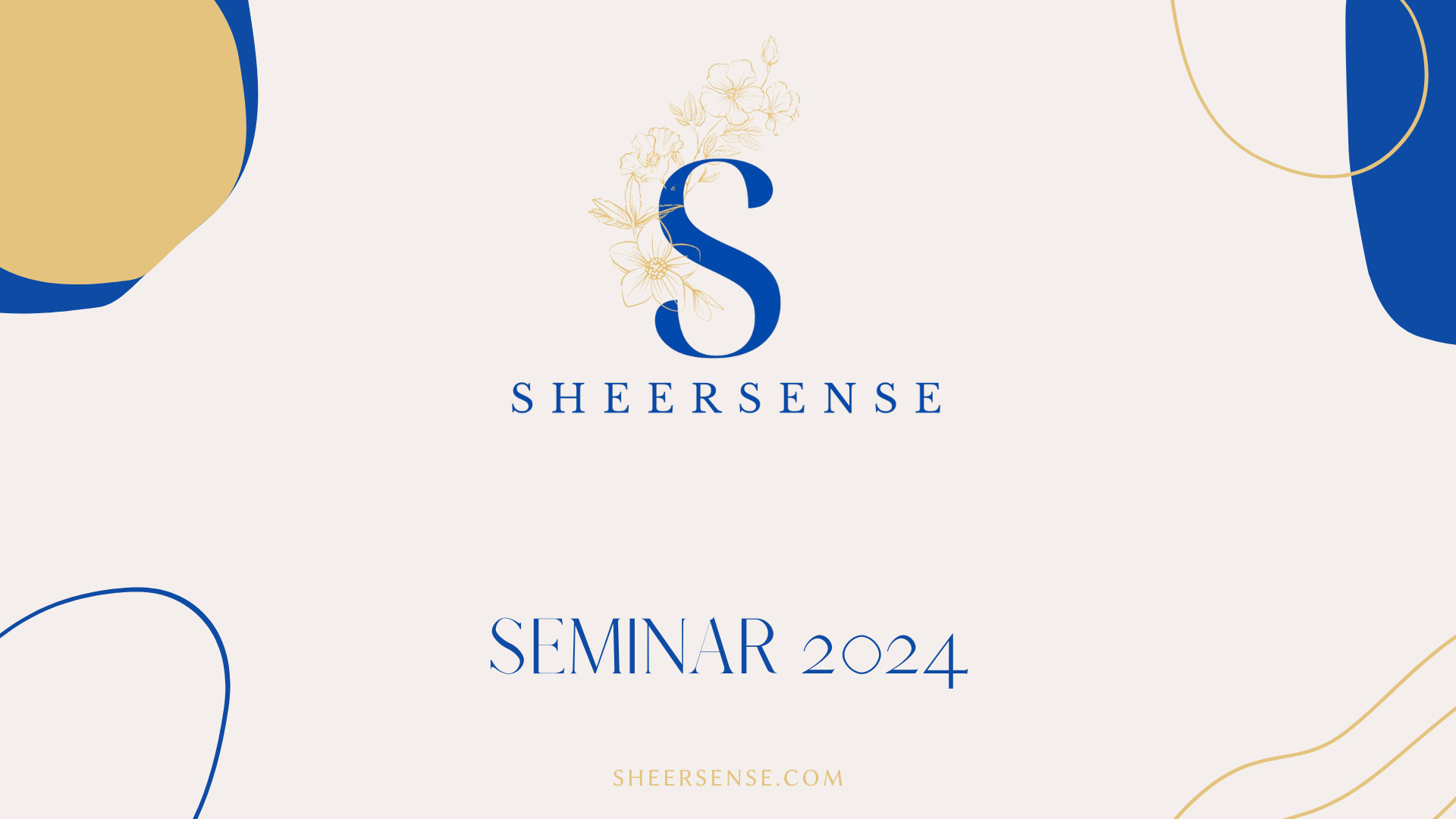 Lauren Tukuafu
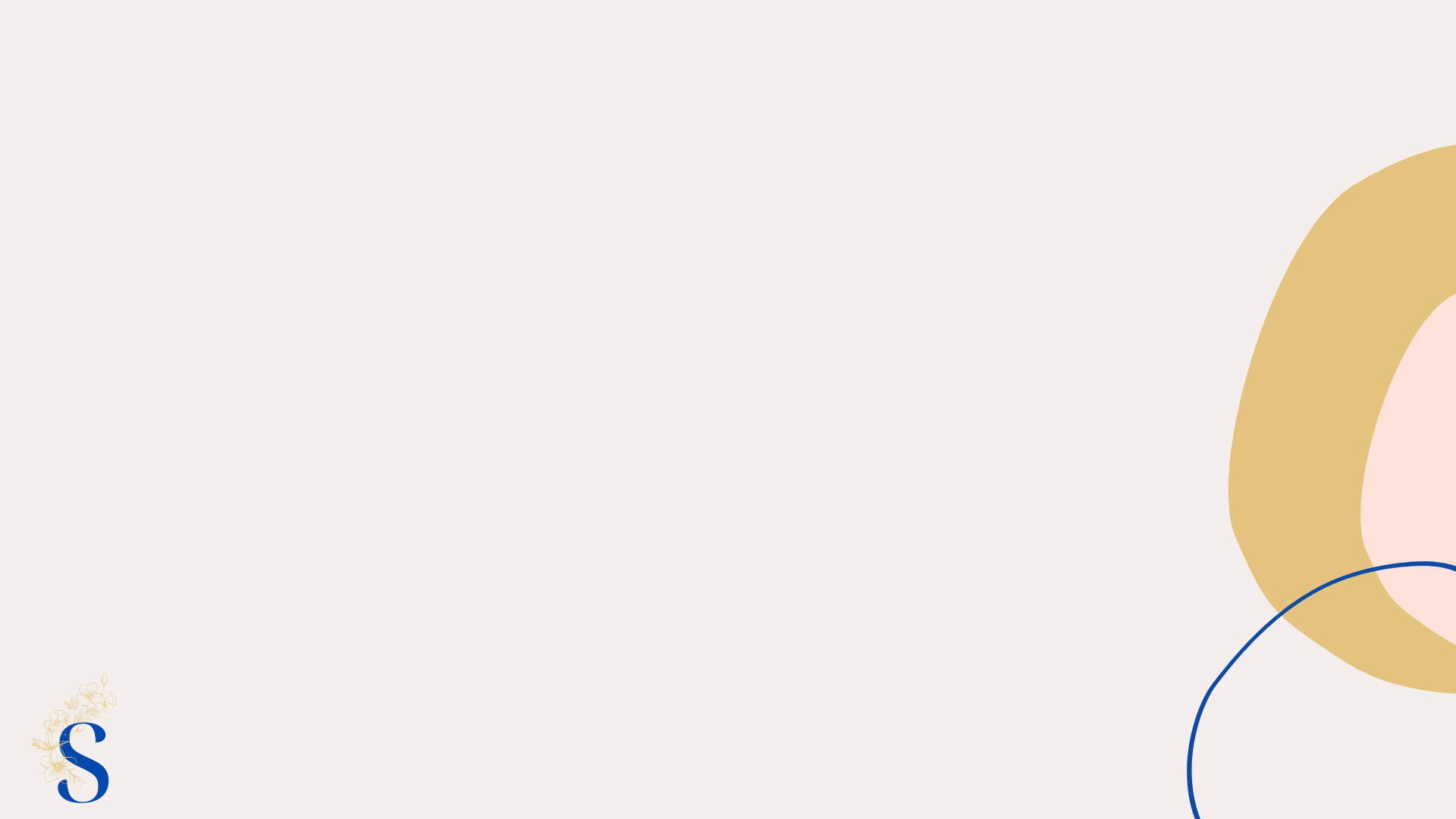 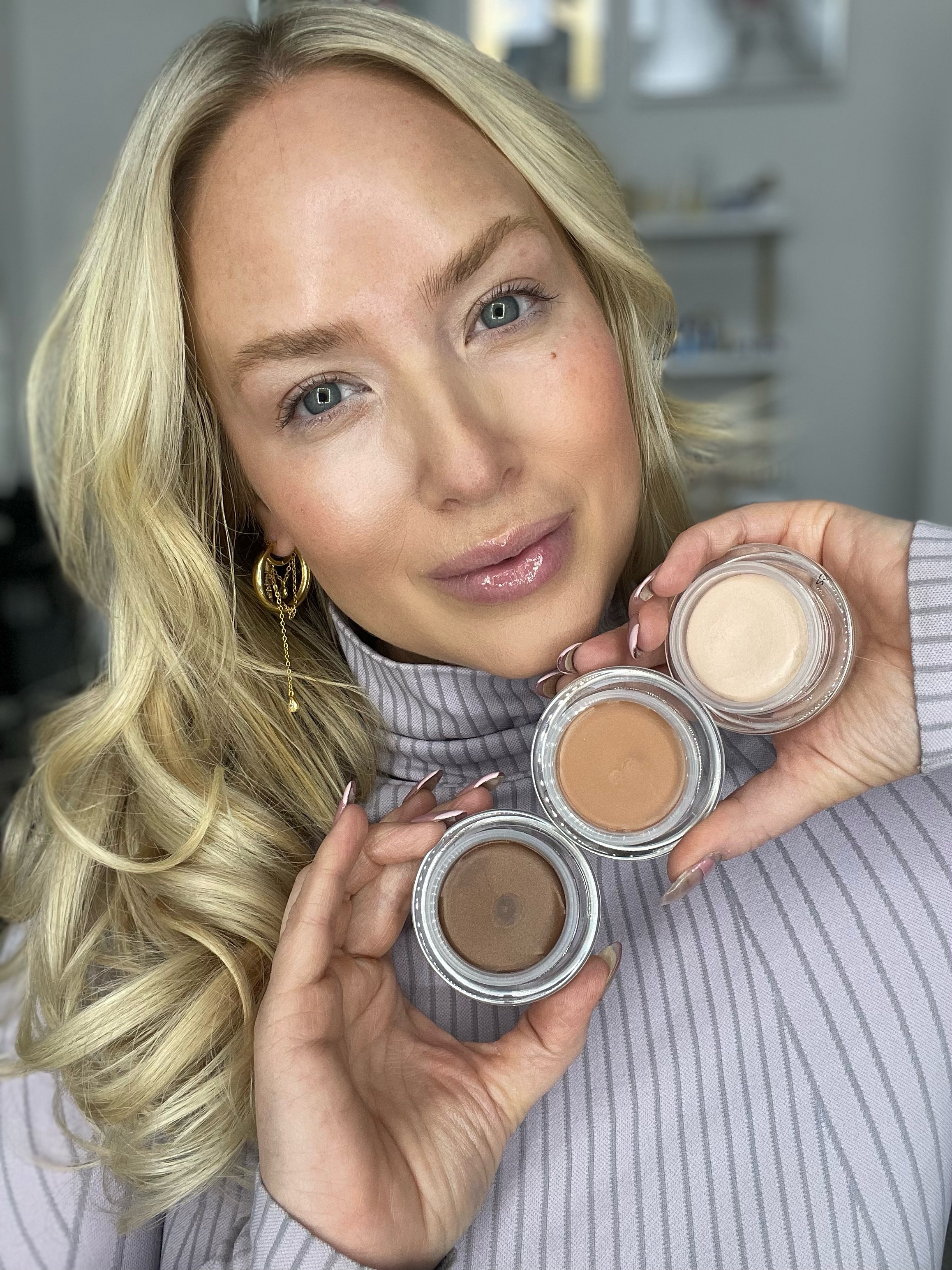 Value 
Stacking
How To Strategize You Offer
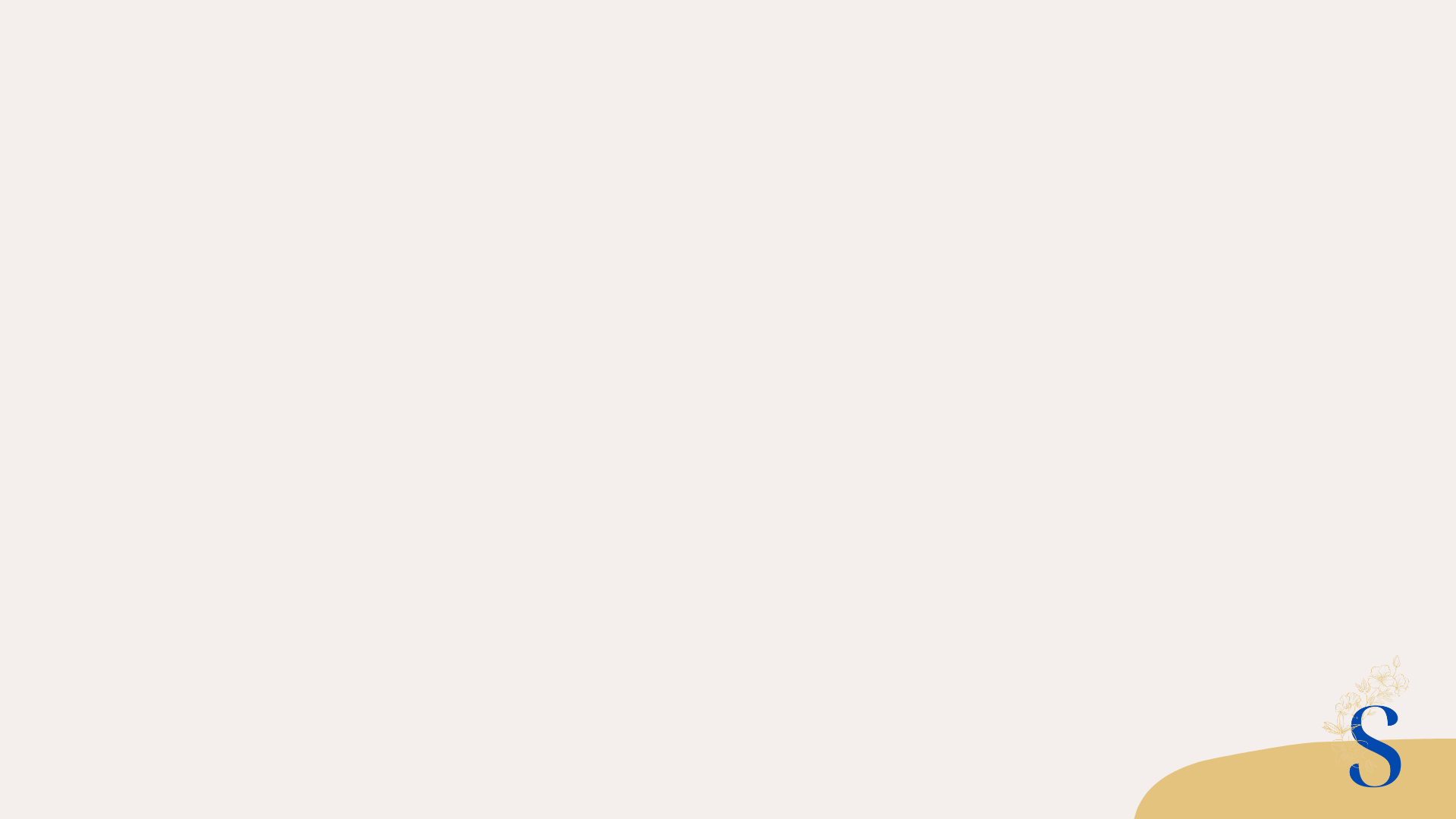 What is it ultimately that influences the decision for 
someone to say 
YES and to purchase from you?
PRICE?
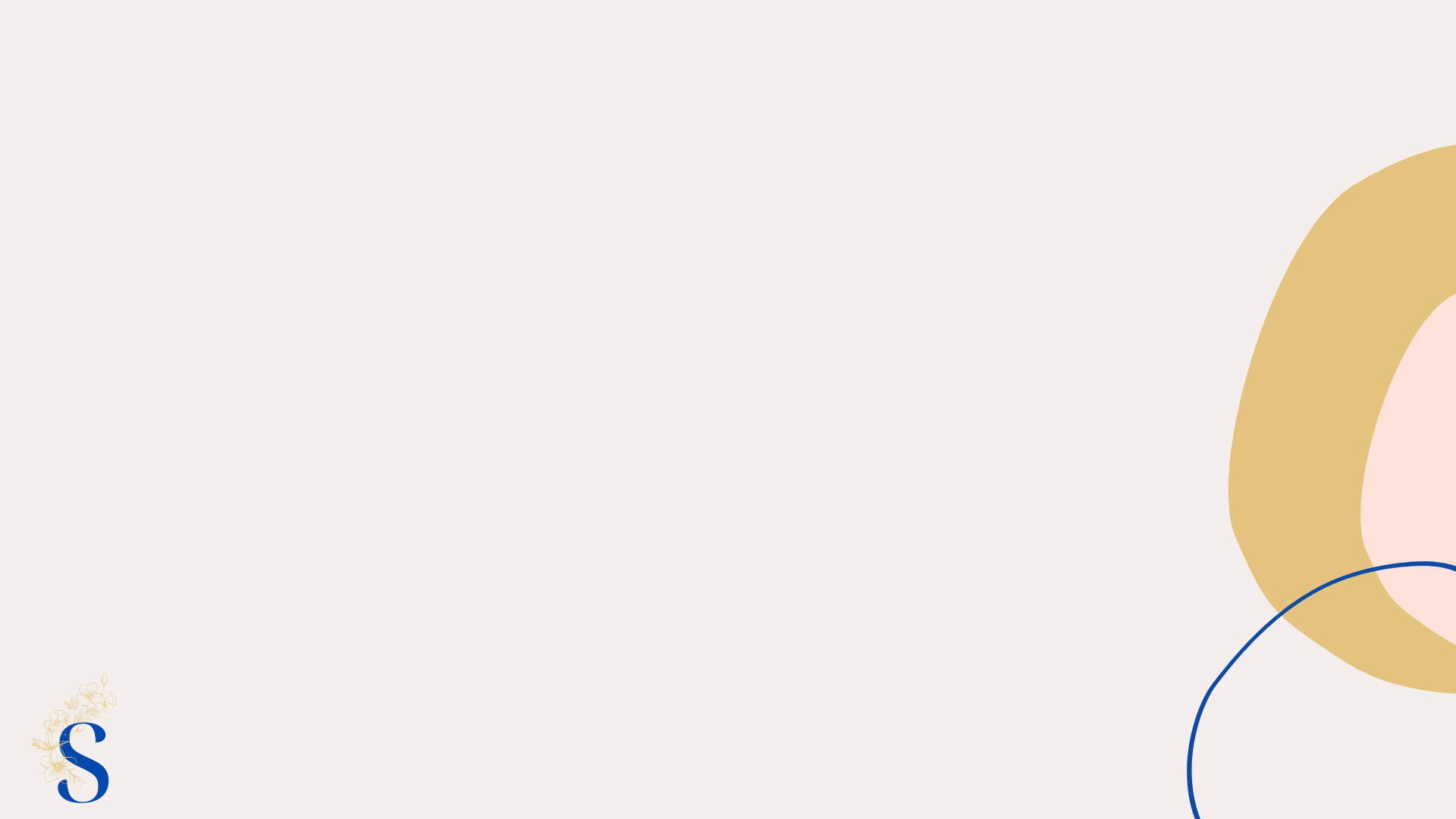 I’ts value
That determines where we put our…
TIME
MONEY 
ENERGY AND
RESOURCES
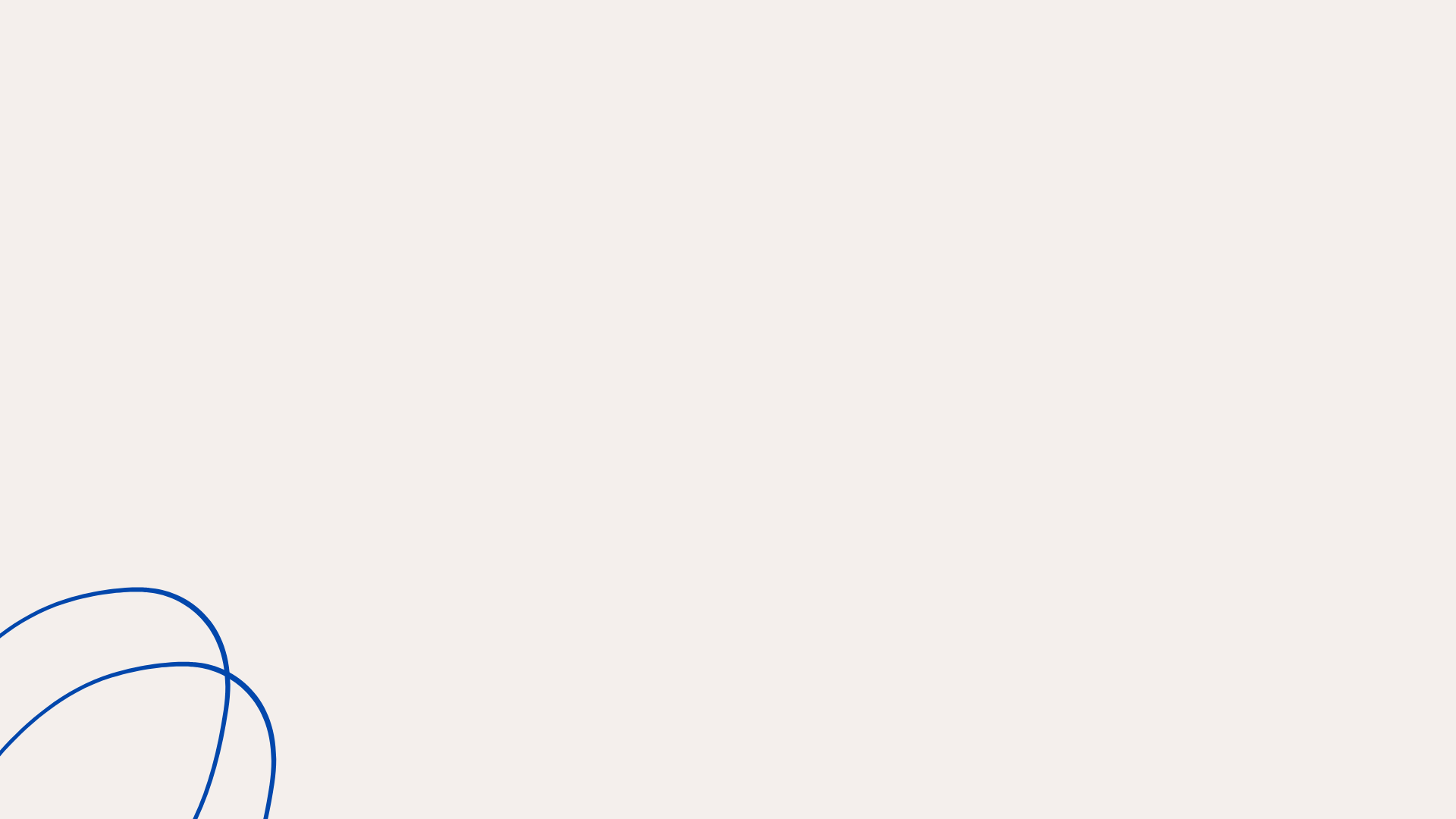 Price is what you pay
$$$$

Value is what you think 
you’rE going to get.
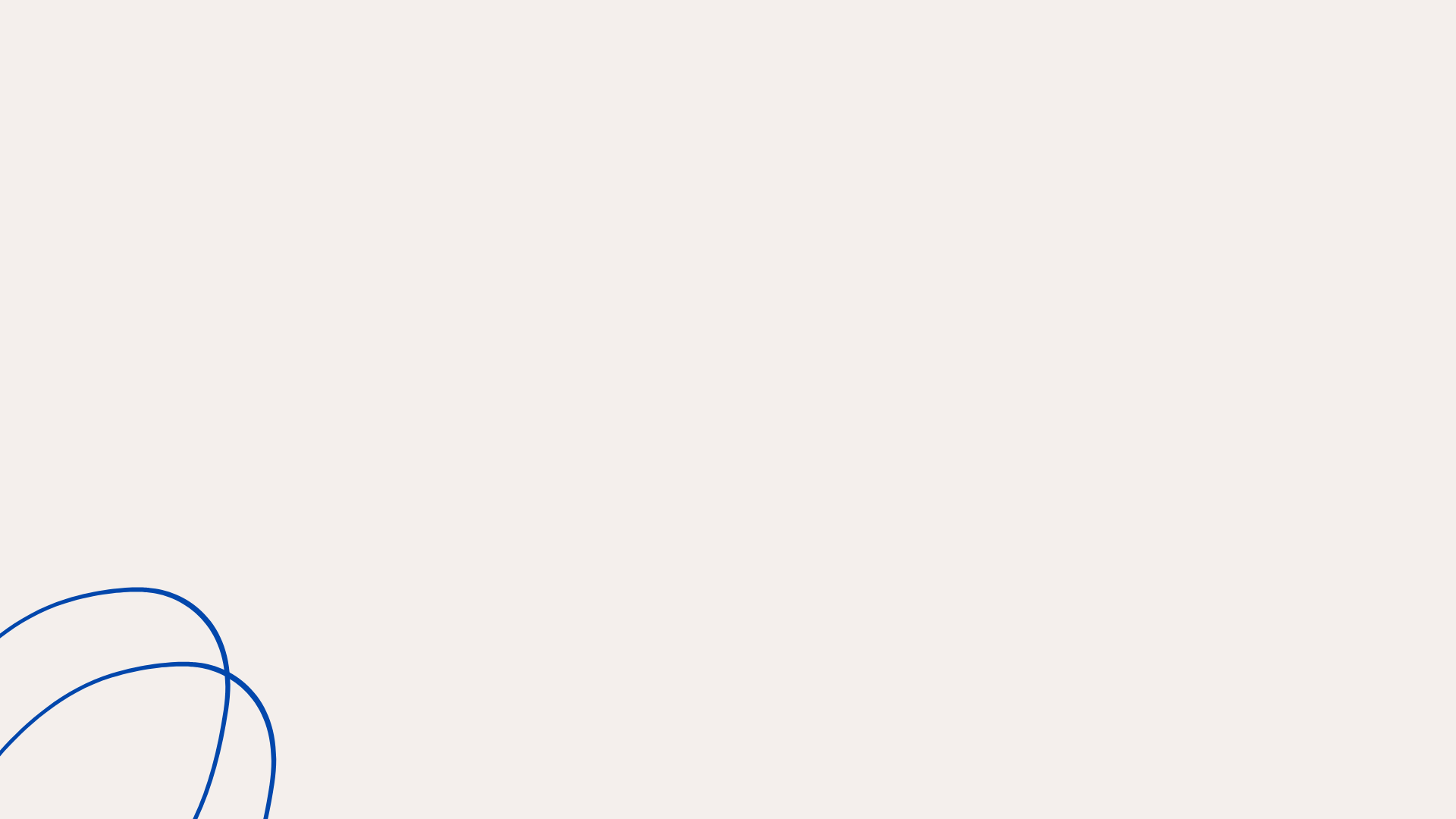 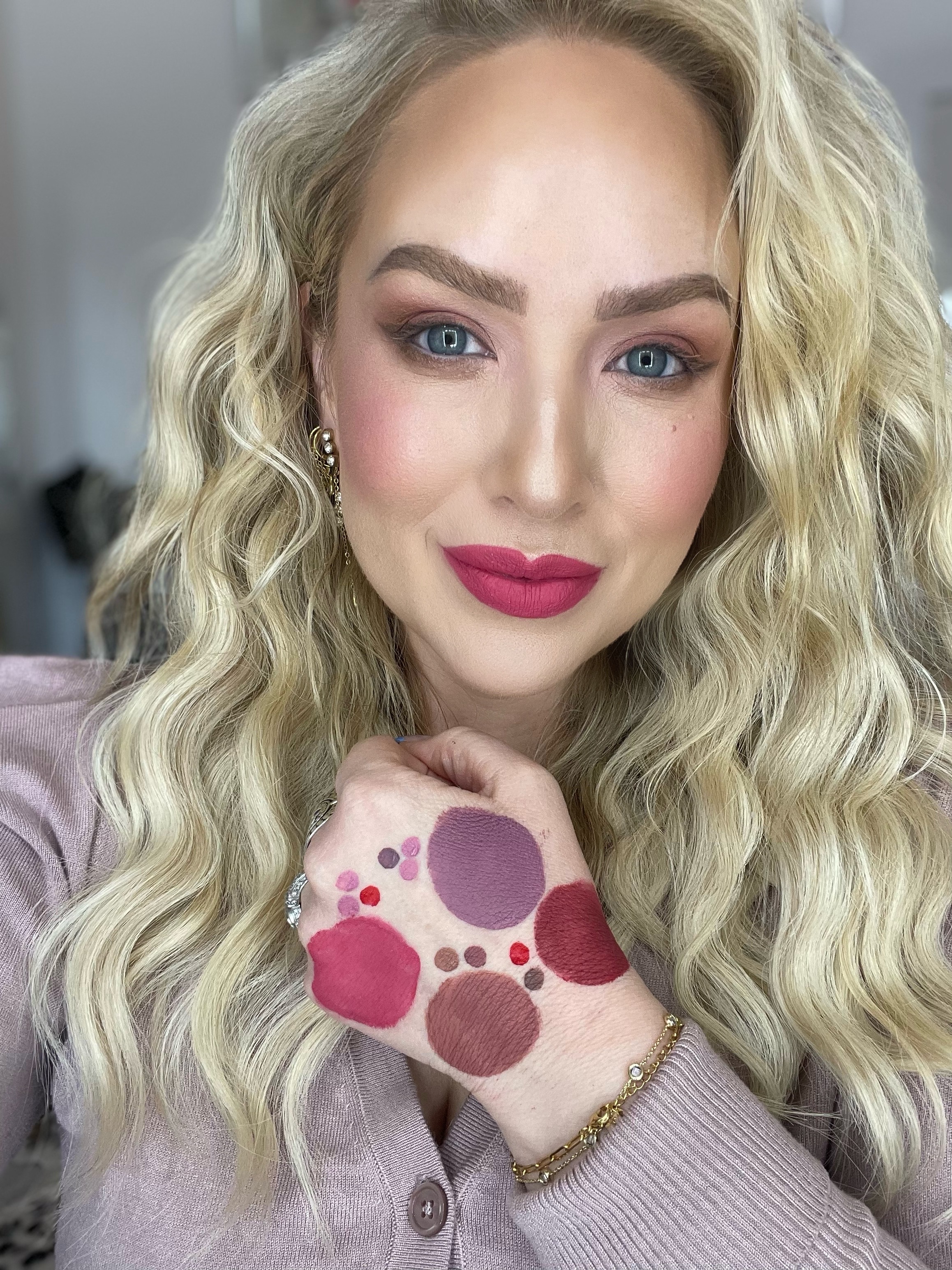 Questions for you:

Are you willing to upgrade your skill set?

Are you willing to play by different rules?

Are you willing to get uncomfortable?
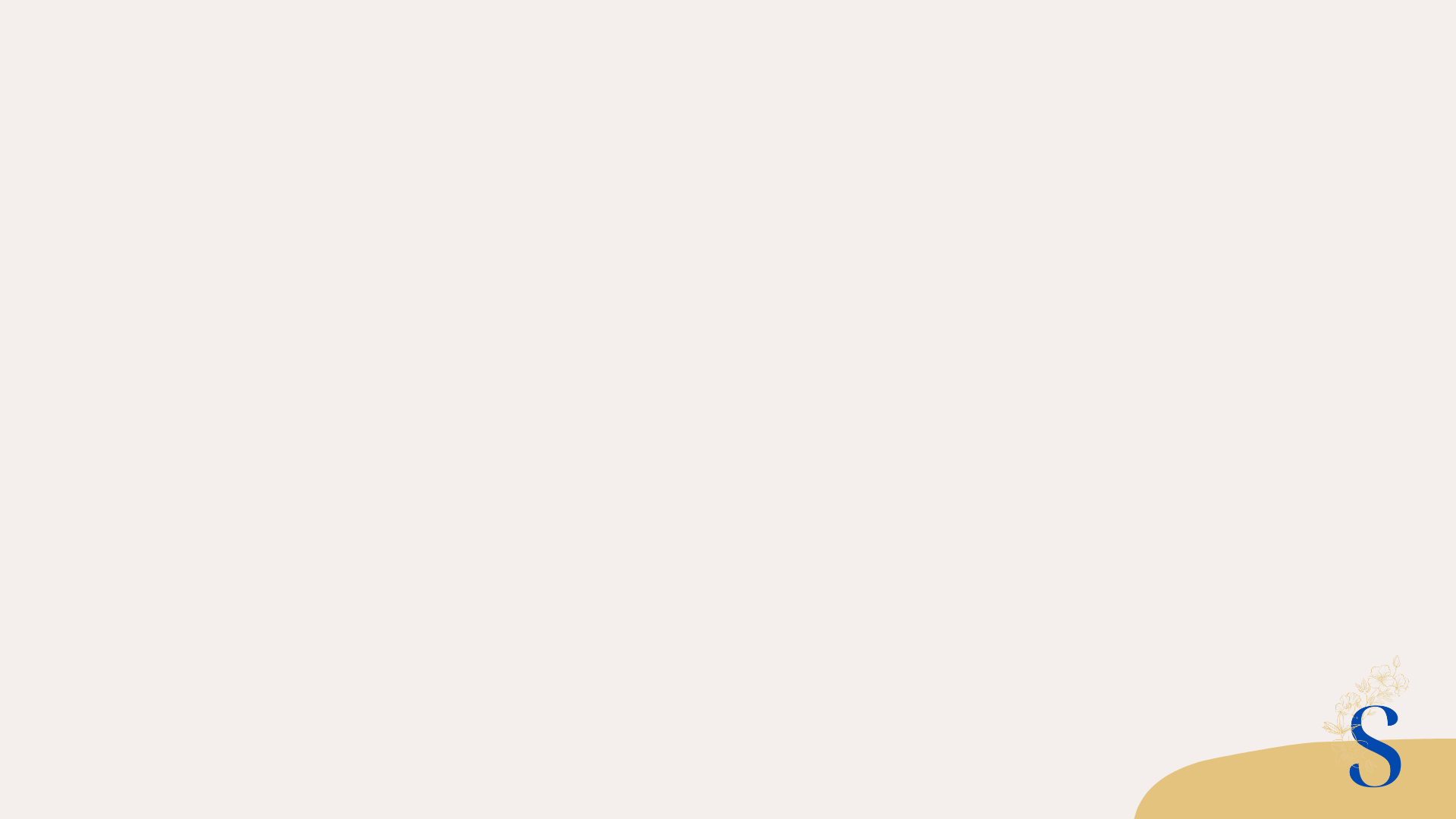 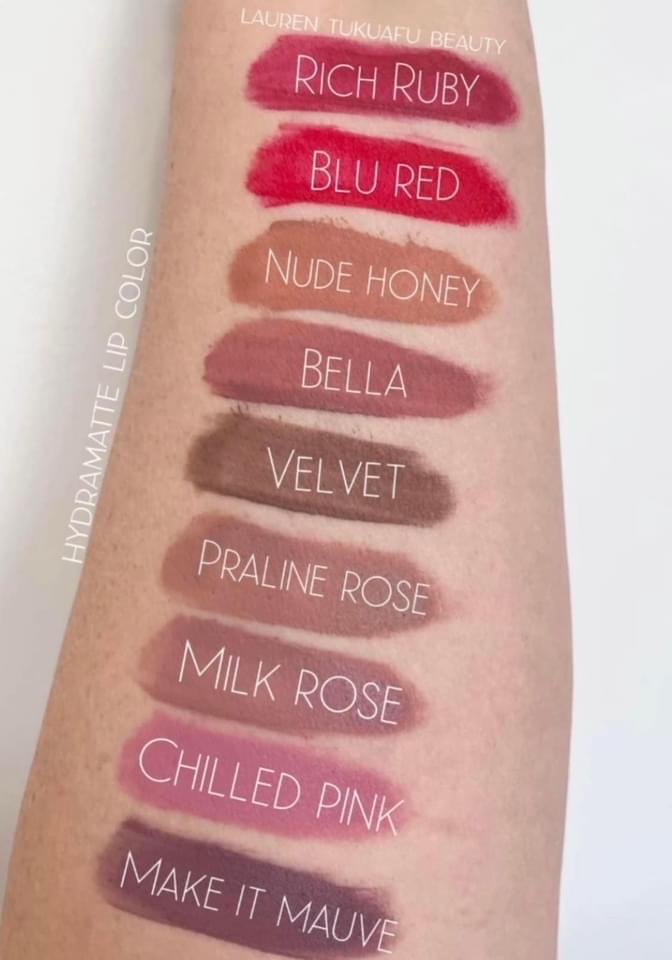 The 2 types
 of value
1- Perceived Value - what people think
 they’ll get if they buy (before they buy)

2 - Actual Value - what is the real
 life experience after they do buy from you
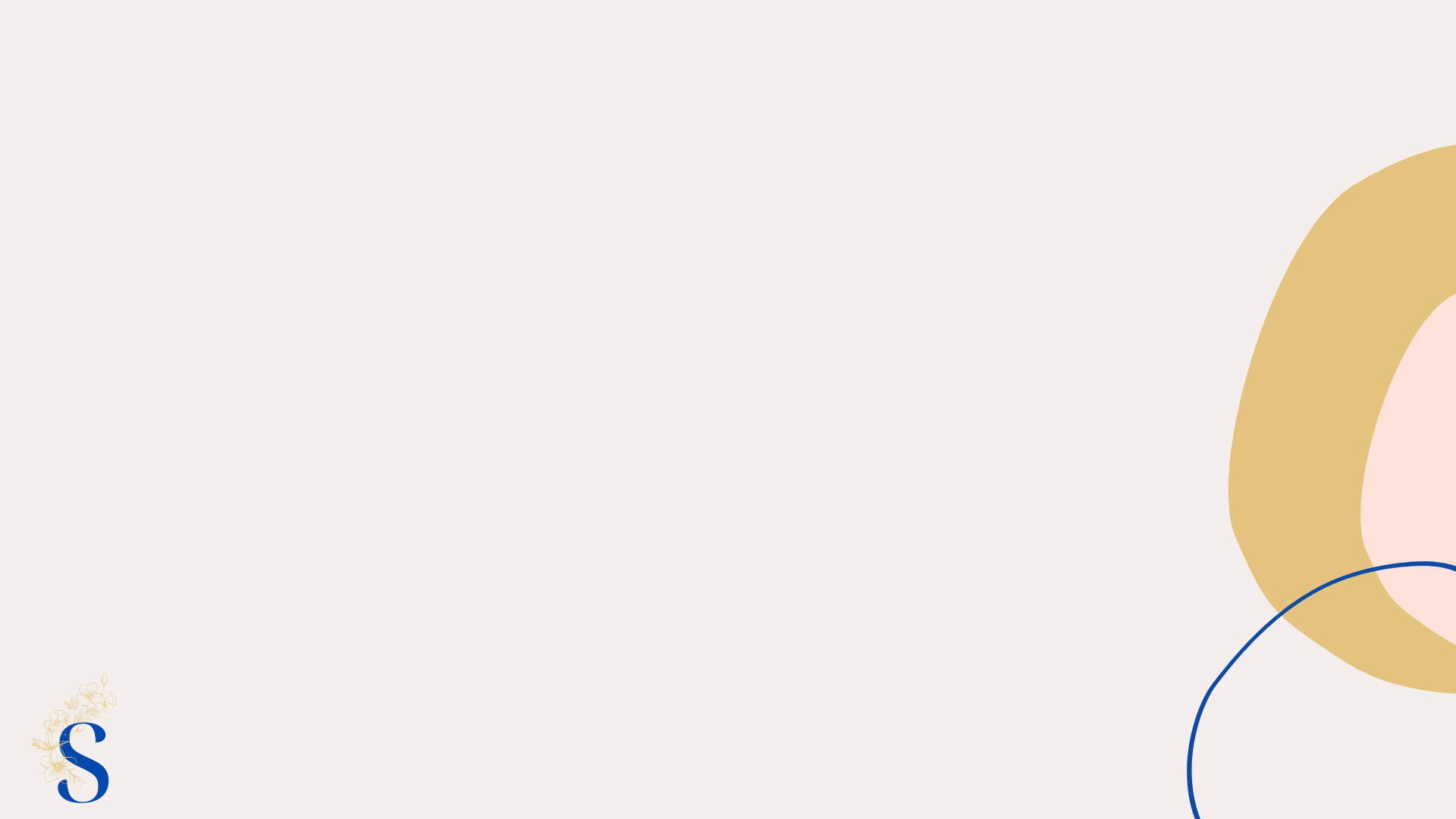 What is your process….

When someone buys from you?

Or joins your team?

That is 75% of the value you offer!

The other 25% Is the product.
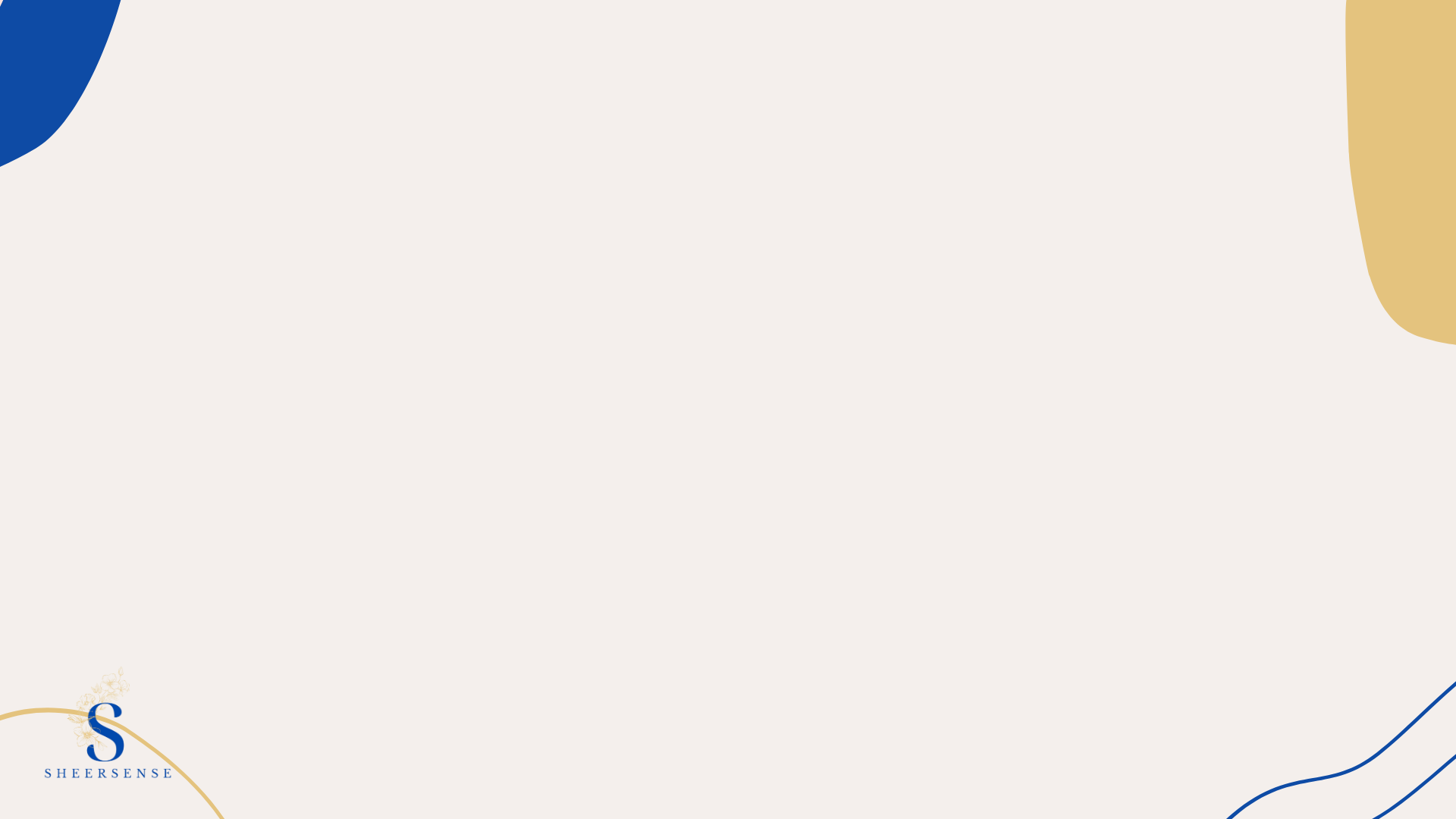 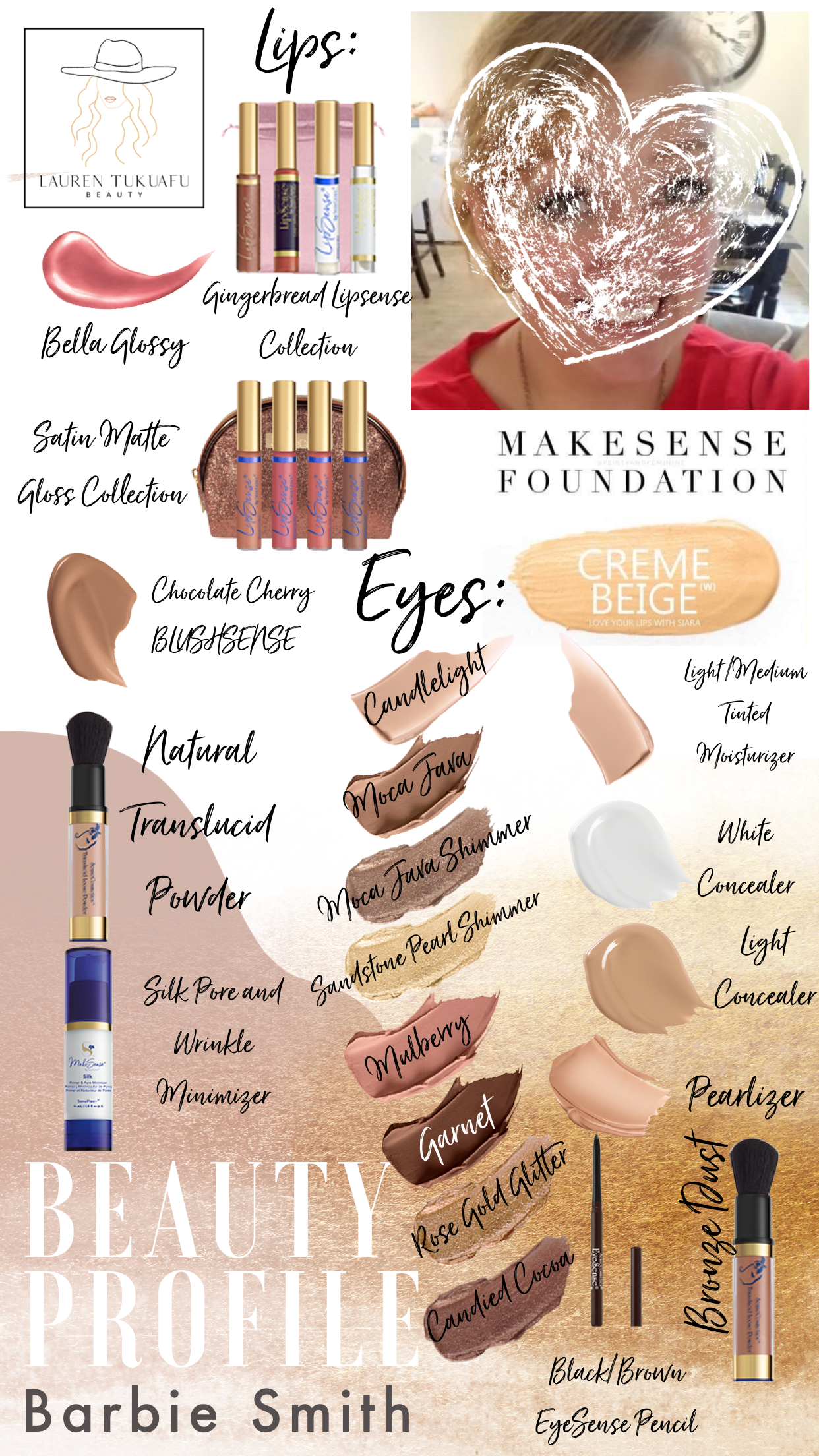 People will buy from 
you because 
you can anticipate 
their 
PROBLEMS, and 
NEEDS that 
help them reach 
their GOALS!
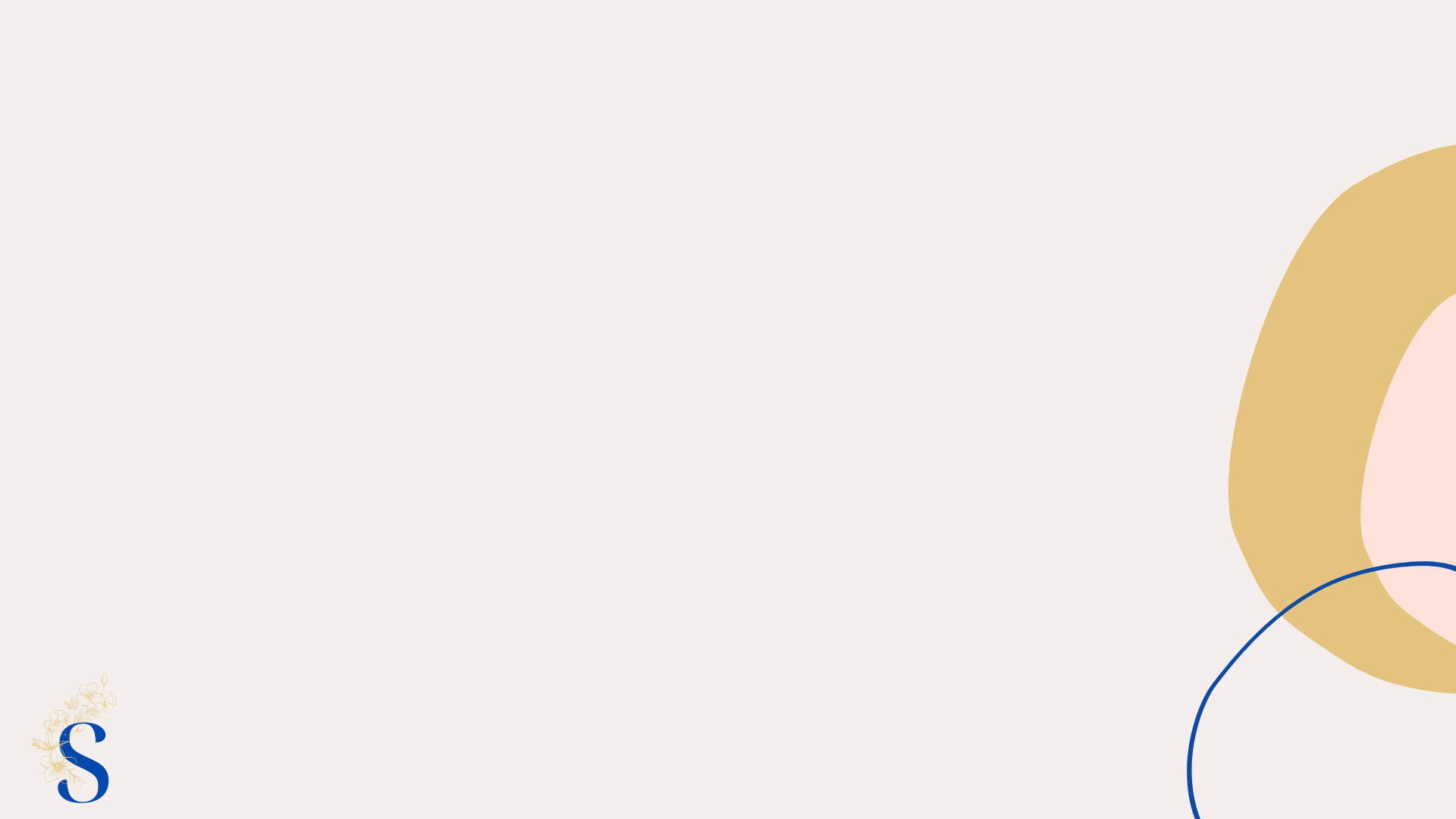 What do people get when they buy from YOU?

Highlight that in your offer!

IT’S BOTH THE PRODUCT AND YOUR PROCESS!
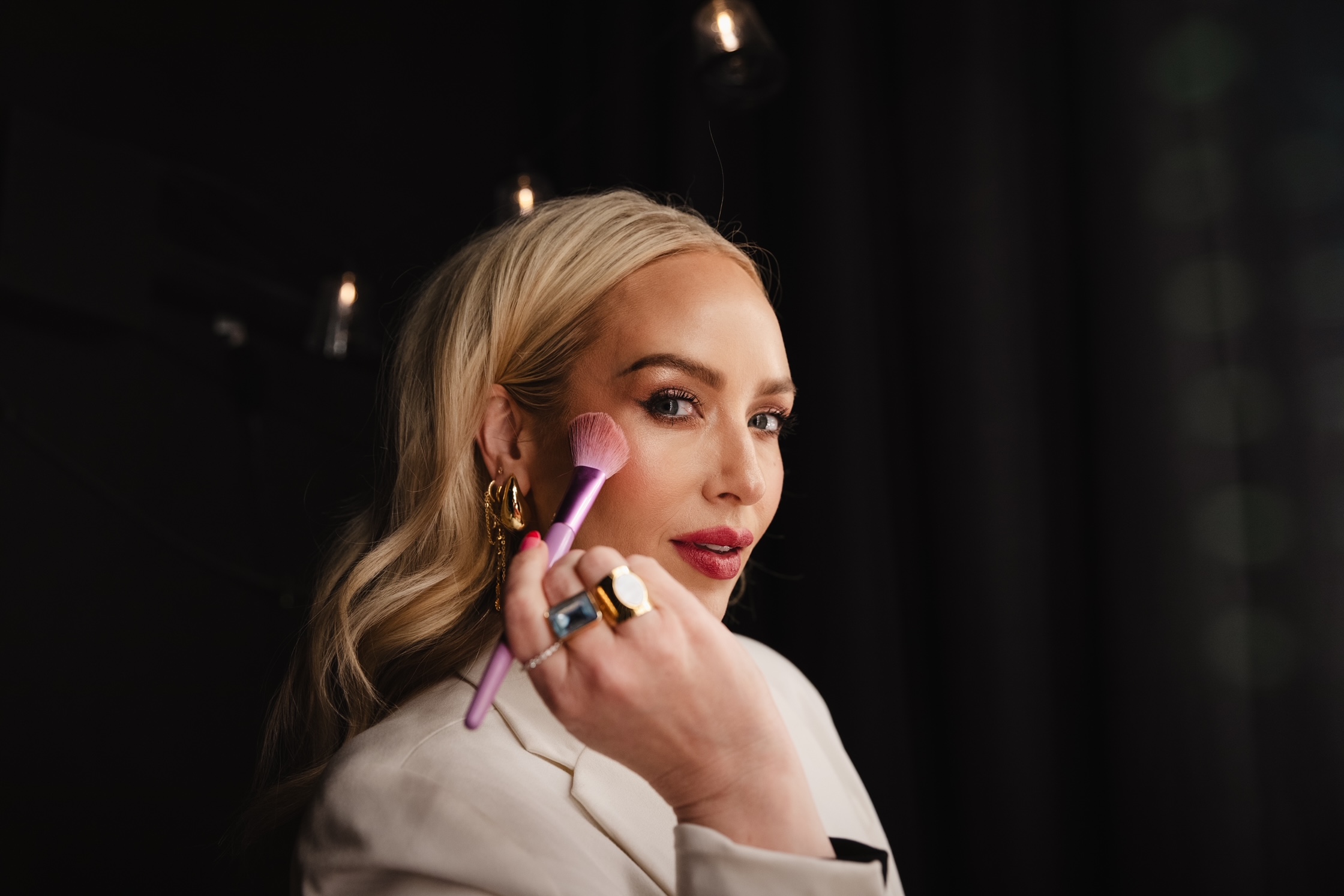 Value Stack!
Color match
Custom profile
Additional education
15 minute call
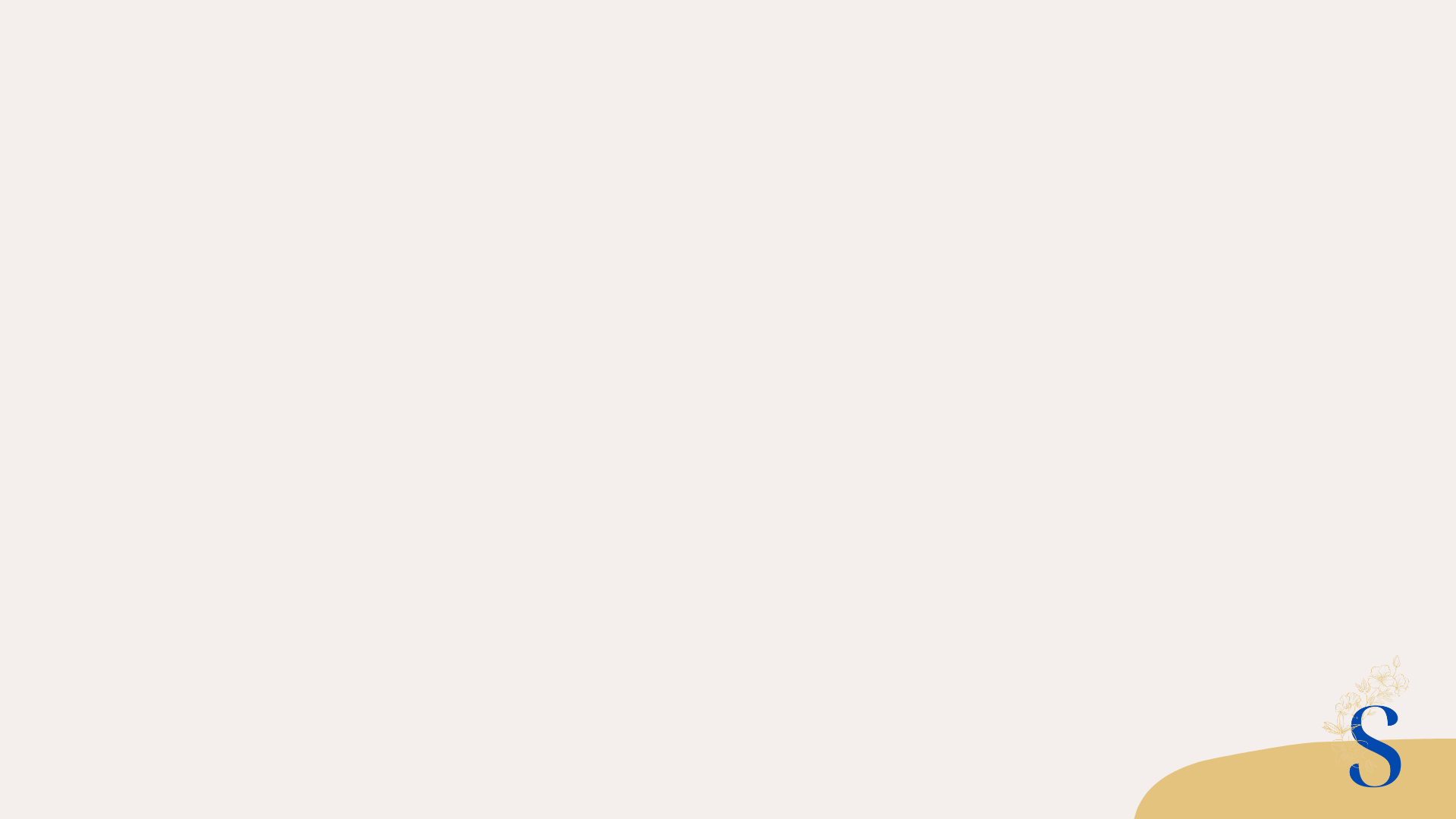 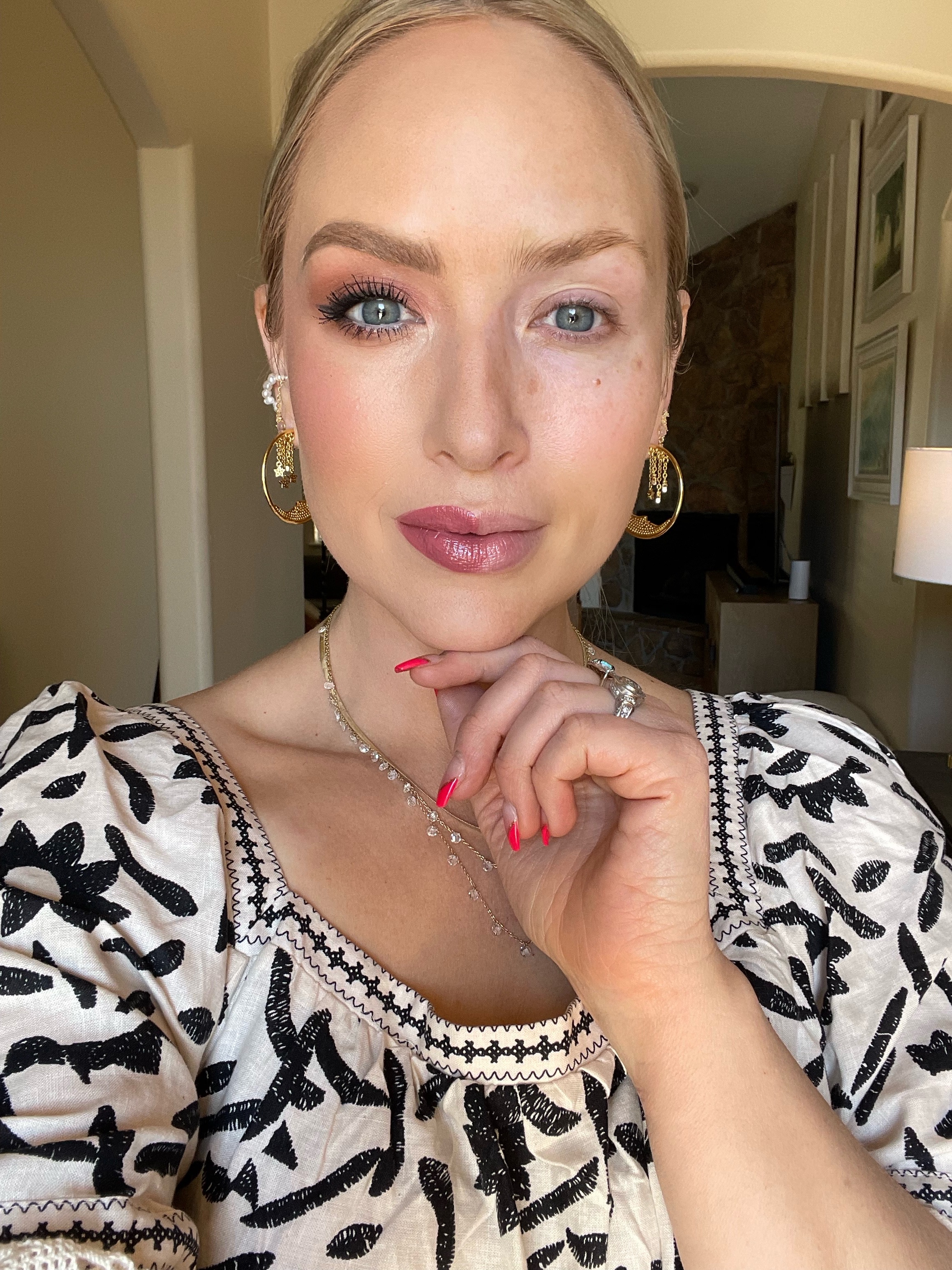 Think of your customer….

What goals do they need help with?

Makeup technique?

Color Selection?

Skincare Solutions?

A Community?

What brushes to use when?

Organization?

Self Care?
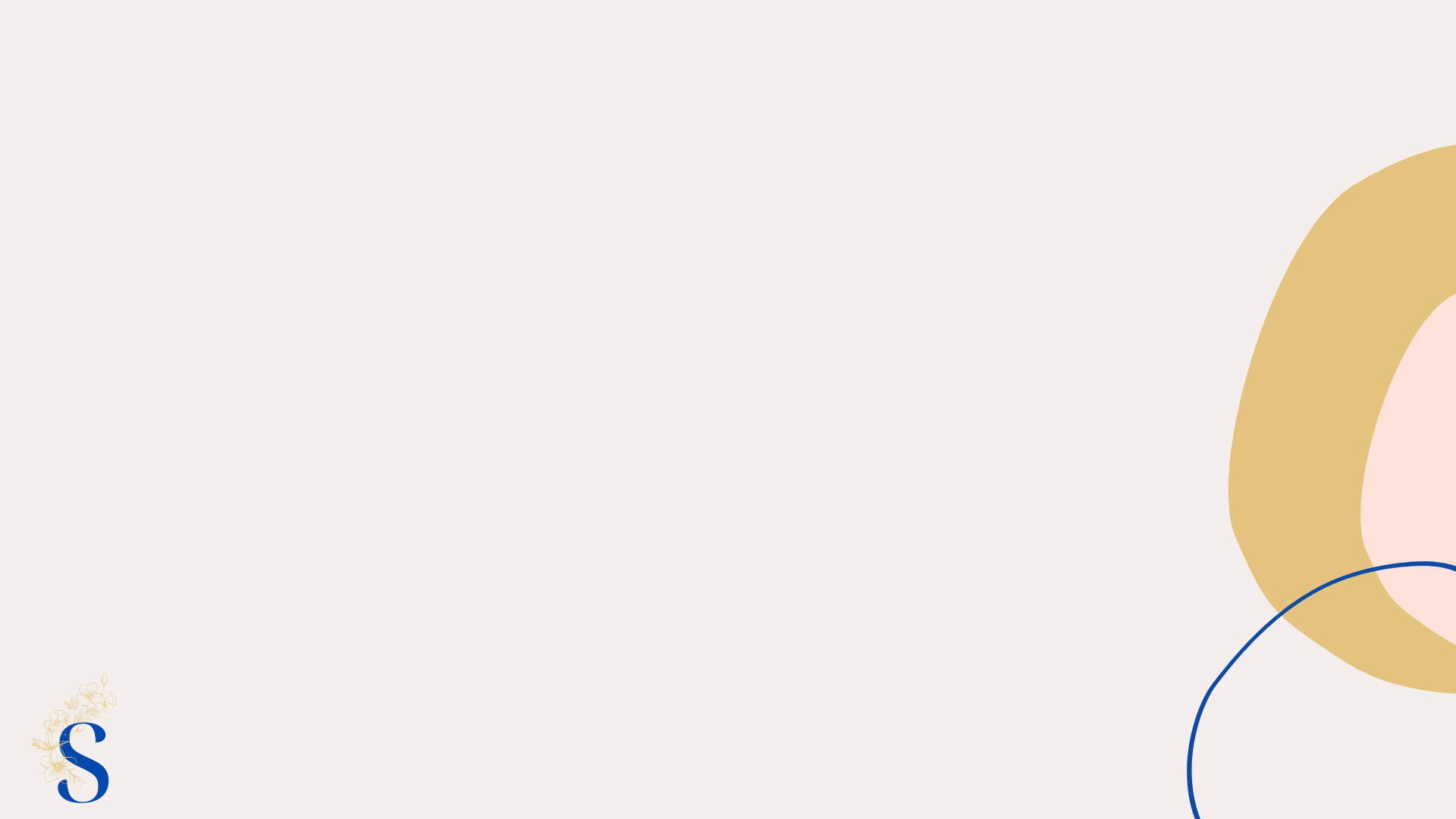 Remember YOU have what people want….
And it's not jus the product.

Your knowledge and expertise is 
THE VALUE!